Kernel Methods
CS771: Introduction to Machine Learning
Piyush Rai
2
Linear Models for Nonlinear Problems?
Consider the following one-dimensional inputs from two classes









Can’t separate using a linear hyperplane
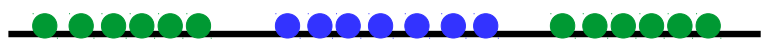 3
Linear Models for Nonlinear Problems?
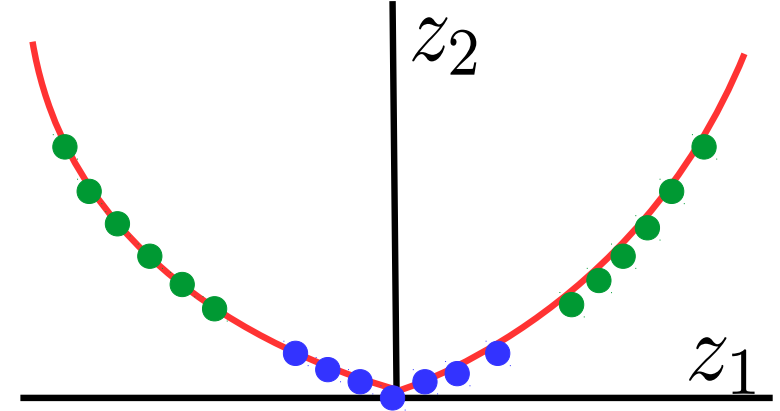 Linear hyperplane
4
Linear Models for Nonlinear Problems
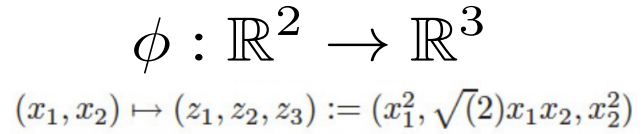 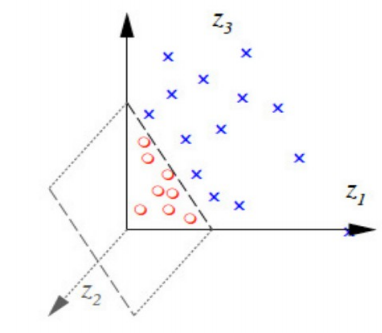 The linear model in the new feature space corresponds to a nonlinear model in the original feature space
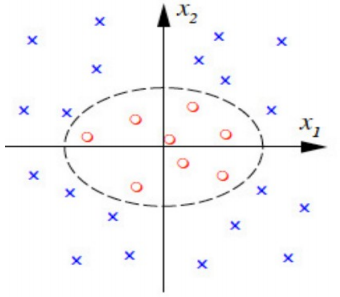 5
Not Every Mapping is Helpful
Not every higher-dim mapping helps in learning nonlinear patterns

Must be a nonlinear mapping

For the nonlin classfn problem we saw earlier, consider some possible mappings
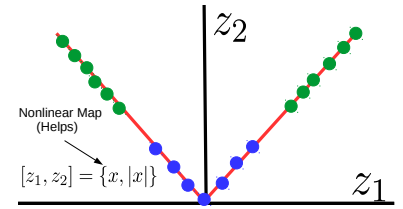 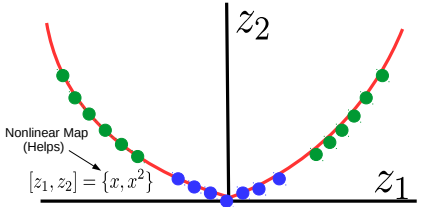 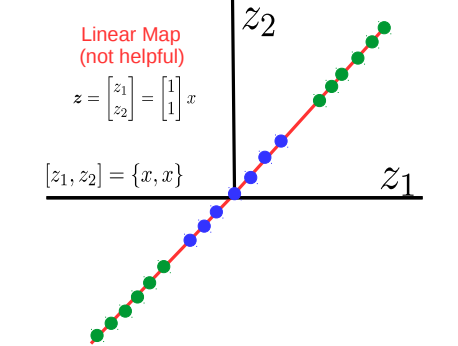 6
How to get these “good” (nonlinear) mappings?
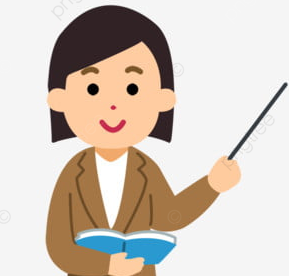 Thankfully, using kernels, you don’t need to compute these mappings explicitly
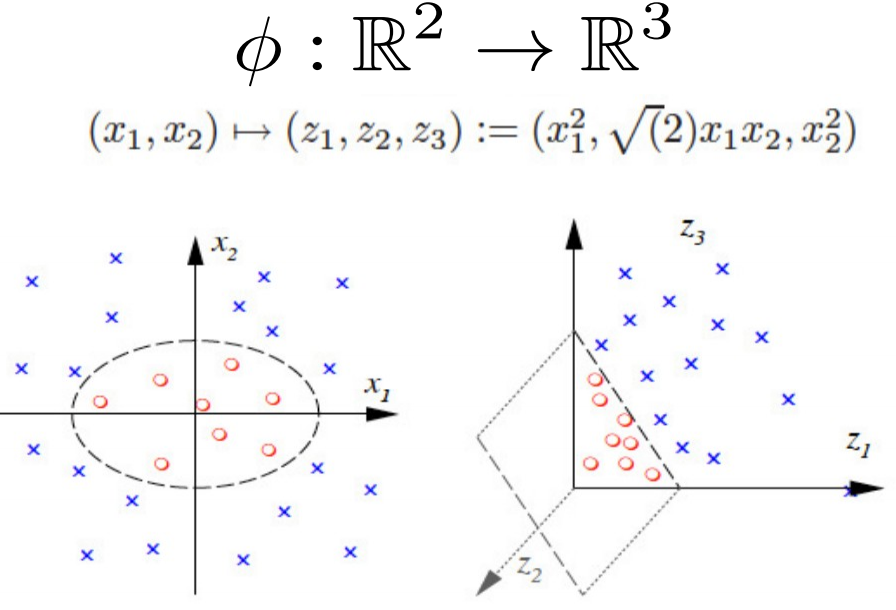 Even if I knew a good mapping, it seems I need to apply it for every input. Won’t this be computationally expensive?
The kernel will define an “implicit” feature mapping
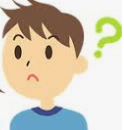 Important: The idea can be applied to any ML algo in which training and test stage only require computing distances/similarities b/w inputs
Also, the number of features will increase? Will it not slow down the learning algorithm?
7
Some Pre-defined Kernel Functions
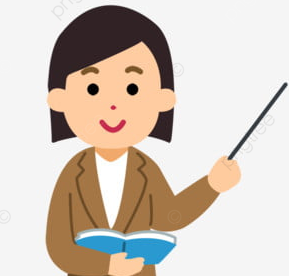 Remember that kernels are a notion of similarity between pairs of inputs
Several other kernels proposed for non-vector data, such as trees, strings, etc
Kernels can have a pre-defined form or can be learned from data (a bit advanced for this course)
Controls how the distance between two inputs should be converted into a similarity
8
Kernels as (Implicit) Feature Maps
Called the “kernel function”
Remember that a kernel does two things: Maps the data implicitly into a new feature space (feature transformation) and computes pairwise similarity between any two inputs under the new feature representation
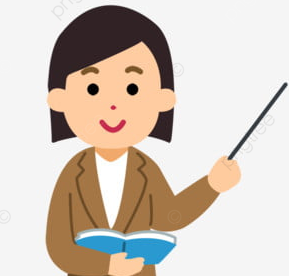 9
RBF Kernel = Infinite Dimensional Mapping
10
Kernel Function: Some Other Aspects
Can easily verify that the Mercer’s Condition holds for these
Can also combine these rules and the resulting function will also be a kernel function
11
Kernel Matrix
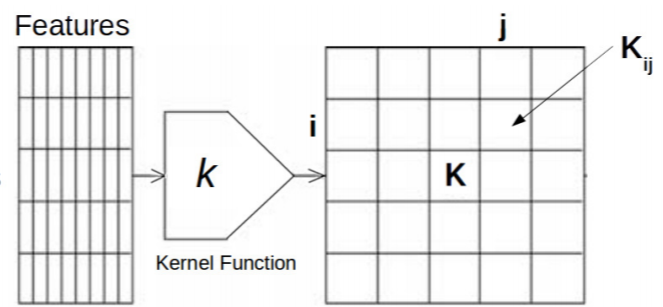 Inputs
Feature Matrix
Kernel Matrix
12
Using Kernels in ML algorithms
13
Using Kernels
14
Kernelizing a Euclidean Distance
15
Nonlinear SVM using Kernels
16
Kernelized SVM Training
Inputs only appear as dot products 
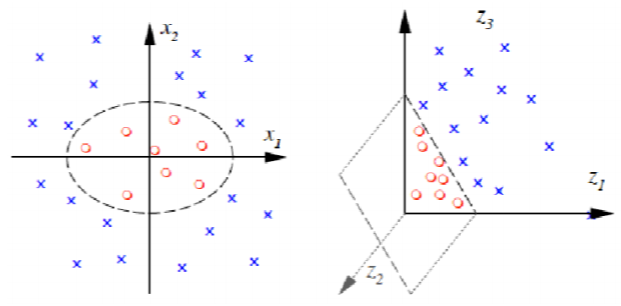 17
Kernelized SVM Prediction
18
Kernel extensions of other ML models
19
Kernel extensions of other ML models
Kernel extension makes these approaches more powerful (nonlinear patterns can be learned)
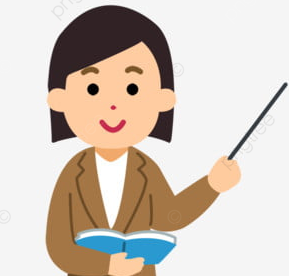 But the extra price has to be paid in terms of storage cost and slower predictions
20
Speeding-up Kernel Methods
21
Speeding-up Kernel Methods
22
Extracting Features using Kernels: Landmarks
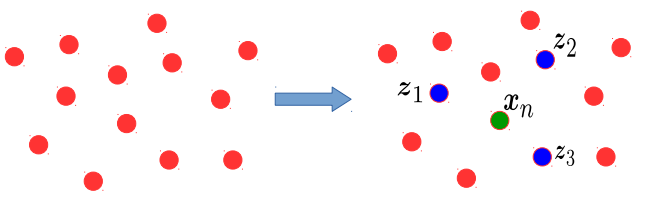 23
Extracting Feat. using Kernels: Random Features
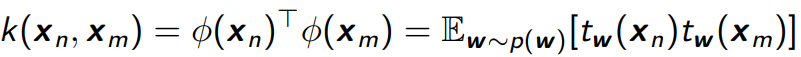 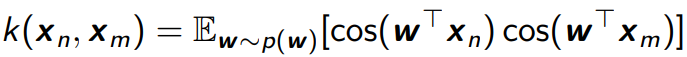 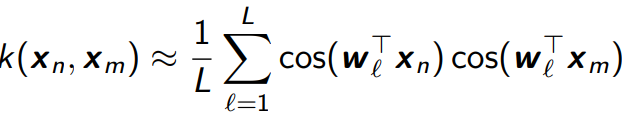 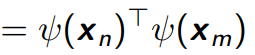 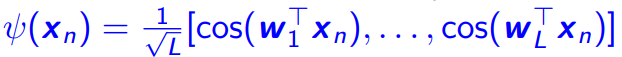 *Random Features for Large-Scale Kernel Machines (Ben and Retch, NIPS 2007. Note: This paper actually won the test-of-time award at NIPS 2017)
24
Learning with Kernels: Some Aspects
Also, a lot of recent work on connections between kernel methods and deep learning
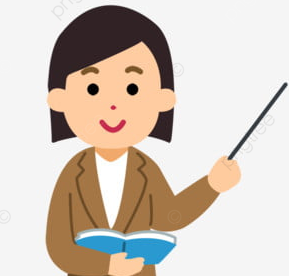